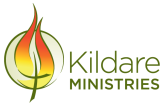 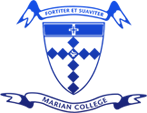 VCE Music
MUSIC PERFORMANCE
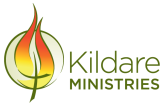 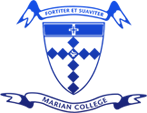 VCE Music Performance- Overview
Music Performance (Units 1-4) aims to:
Broaden and enrich
Develop awareness of expressive and aesthetic qualities
Encourage lifelong engagement with music
[Speaker Notes: Music Performance Units 1 to 4 aims to broaden and enrich students’ musical experience, to assist students to develop personal awareness of the expressive and aesthetic qualities of music and to encourage a life-long engagement with music and music making.]
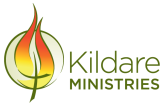 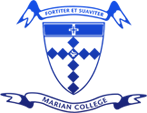 VCE Music Performance- Choices
Choose your specific instrument
Voice, guitar and Piano can choose between classical or contemporary
Choose to be assessed as a group (band) or as a solo artist
You do not need to make the same choices for Units 3 and 4 that you did for Units 1 and 2…
However it is recommended that you do
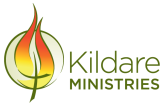 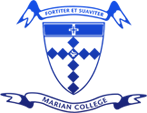 VCE Music Performance- What’s involved
Units 1, 3 and 4 have the same Areas of Study
Unit 2 has the same Areas of Study as Units 1, 3 & 4 with one addition
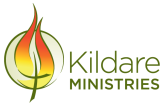 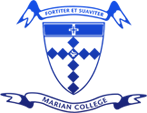 VCE Music Performance- Performance
Performance in Units 1 and 2
Must include at least 3 works
Must include at least 1 group work and 1 solo (can be accompanied) work
Works chosen must be able to demonstrate a range of skills
Need to be able to articulate important details of the work (history, style) and how you have interpreted this in your performance
Can choose your own works to perform
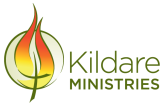 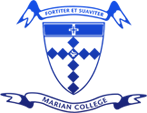 VCE Music Performance- Performance
Performance in Units 3 and 4
End of year Performance- at least 25 mins (depending on solo/ group)
Must display a range of skills
Is worth 50% of your overall grade
Semester Performances will contain a selection of pieces that are being worked on for the end of year performance
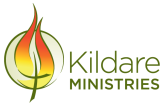 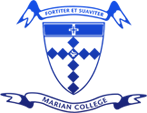 VCE Music Performance- Preparing for Performance
Is an Area of Study for all 4 units
Aims to develop:
Rehearsal strategies
Instrument specific techniques and conventions
Aural, technical and musicianship skills
Ability to identify own strengths and weaknesses
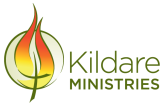 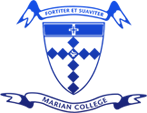 VCE Music Performance- Music Language
Traditional Notation
Analysis of works
Recognition- rhythms, chords, melodies, intervals
Dictation, Reproduction & Transcription
The end of year exam for Units 3 & 4 is worth 20%
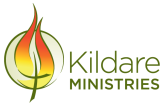 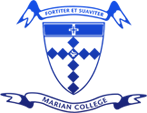 VCE Music Performance- Organisation of Sound
Unit 2
Involves either composing or improvising
Is based on the musical structures that the student is familiar with through their performance pieces.
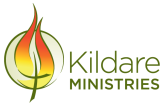 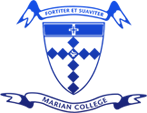 VCE Music Performance- Further Information
https://www.vcaa.vic.edu.au/curriculum/vce/vce-study-designs/music/Pages/Index.aspx
seast@mcararat.catholic.edu.au